Paying and Funding theCommunity Centred Midwifein New Zealand
Fairly and Equitably Funding the Work of our Community Centred Midwives
This is now
Significantly Reducing Workforce (Community and DHB)
Increasing number of women with no access to a midwife
Rapidly increasing hours per midwife to counteract midwifery shortages
Changing Political Direction
Fairly and Equitably Funding the Work of our Community LMC Midwives
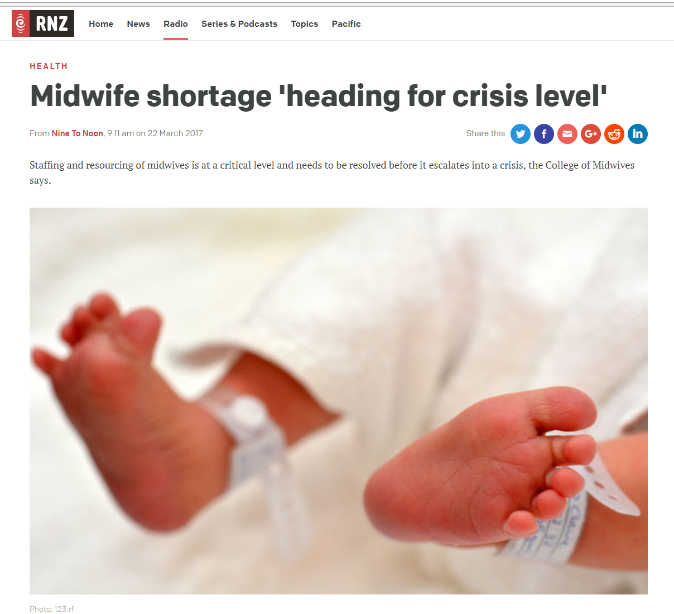 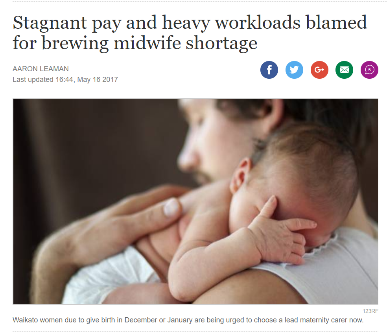 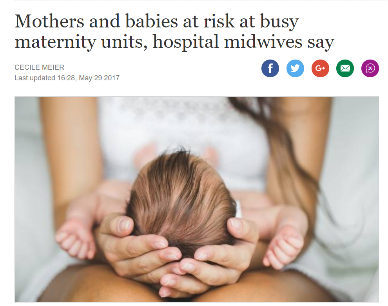 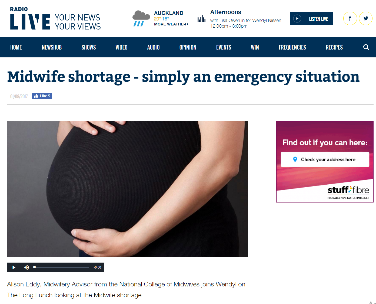 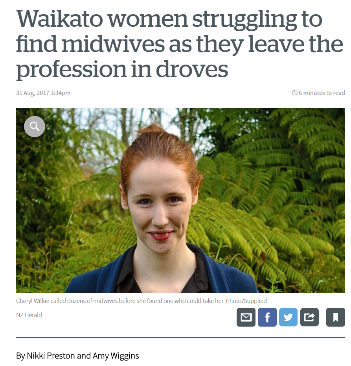 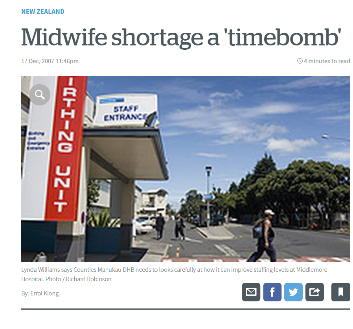 Perception of Midwife
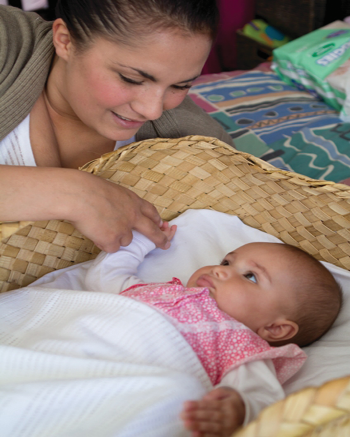 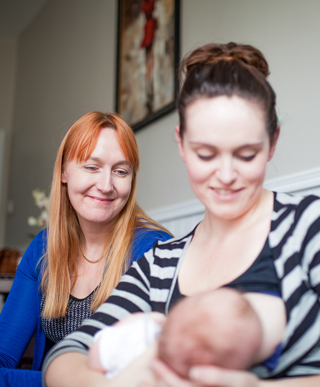 Fairly and Equitably Funding the Work of our Community LMC Midwives
Reality of the Midwife
Urban and Rural
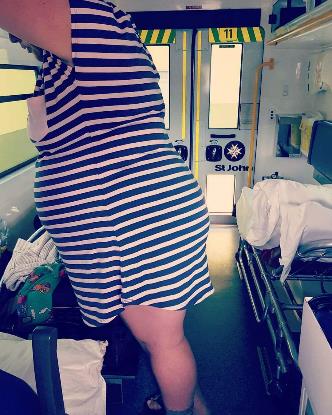 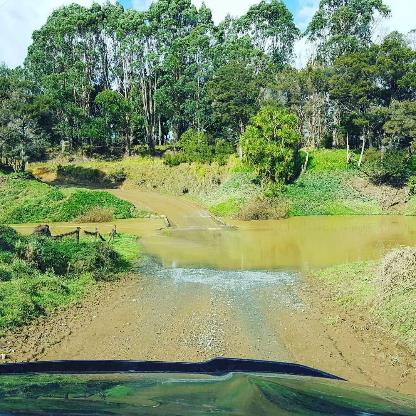 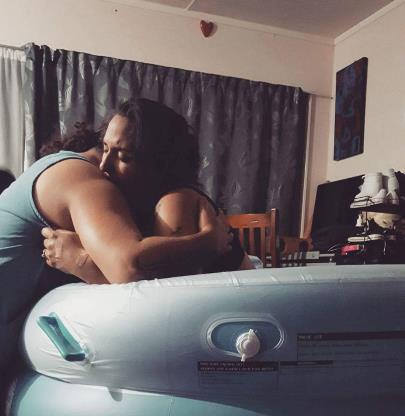 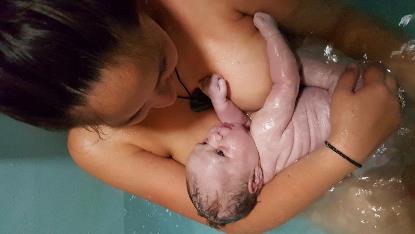 Fairly and Equitably Funding the Work of our Community LMC Midwives
Representative Midwife Gross Fees per Woman under current Section 88
Result - Inequitable Distribution for the Woman and the Midwife
Fairly and Equitably Funding the Work of our Community LMC Midwives
Snapshot of Some Key Numbers (Current)
Fairly and Equitably Funding the Work of our Community LMC Midwives
[Speaker Notes: Per average birthing woman the amount is between $2000 and in additional there are separate payments included in the $118m for additional services not resulting in a birth]
NZ Health Strategy
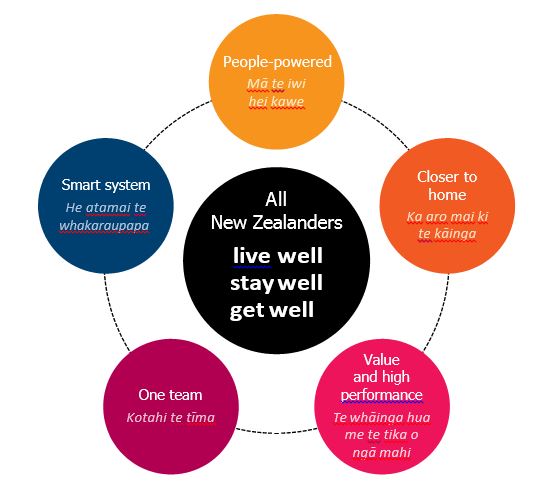 Fairly and Equitably Funding the Work of our Community LMC Midwives
Fairly and Equitably Funding the Work of our Community LMC Midwives
Co-design Process
Fairly and Equitably Funding the Work of our Community LMC Midwives
Fairly and Equitably Funding the Work of our Community LMC Midwives
[Speaker Notes: Co design principles]
Snapshot – Level of Community Interaction
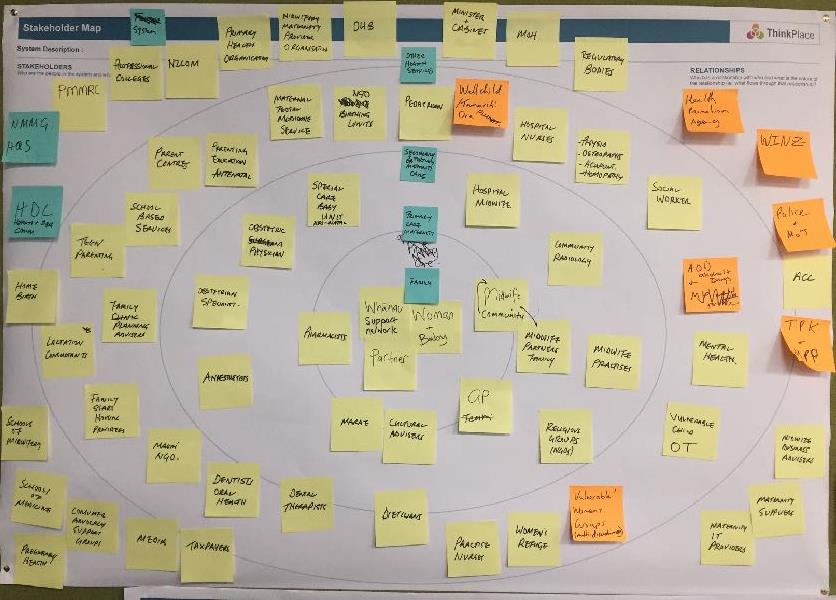 Fairly and Equitably Funding the Work of our Community LMC Midwives
[Speaker Notes: Level of Integration]
Snapshot – Level of integration
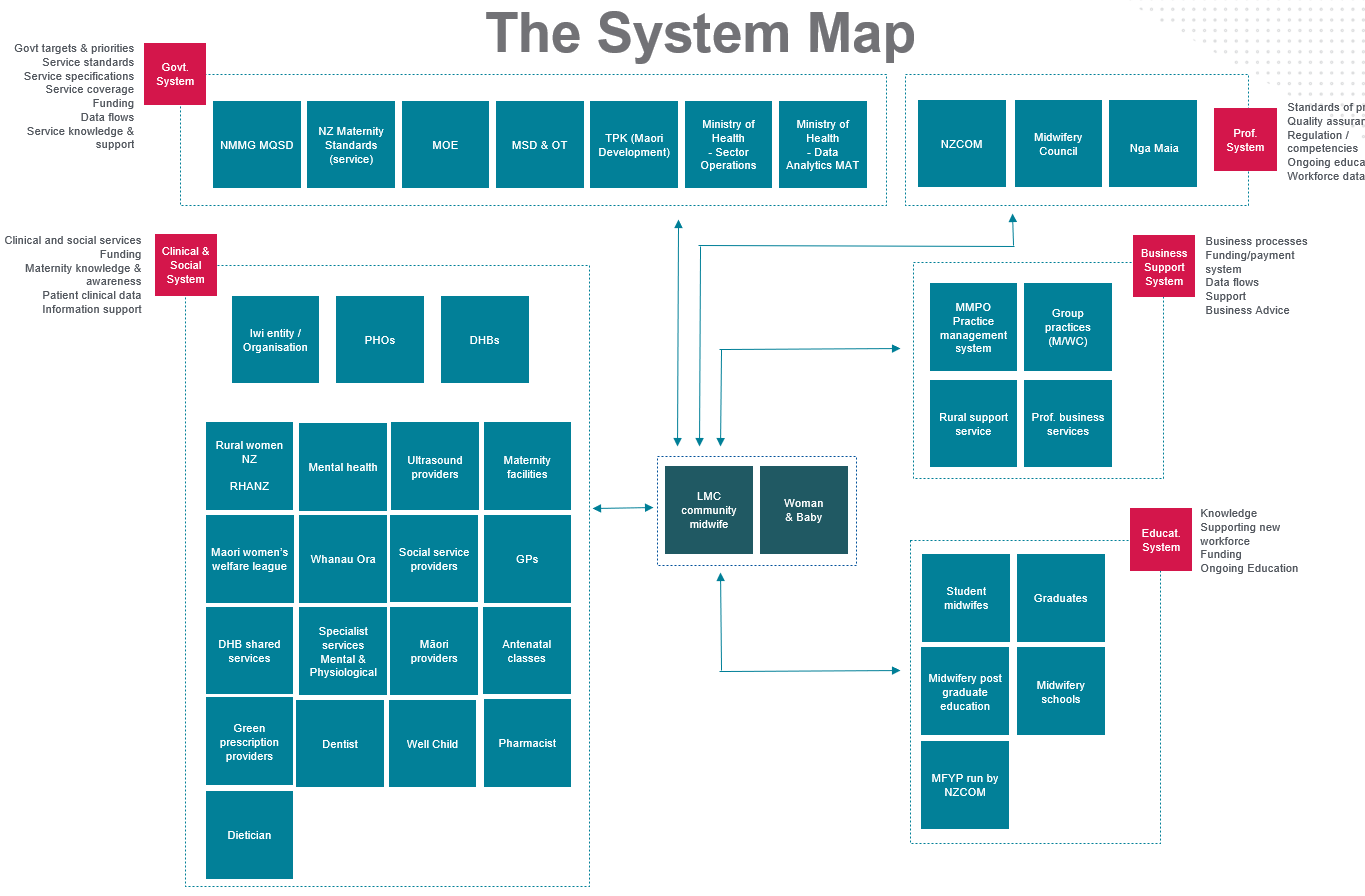 Fairly and Equitably Funding the Work of our Community LMC Midwives
[Speaker Notes: Level of Integration]
Community Primary Midwifery Funding Model Co-design
Co-design
Project intent
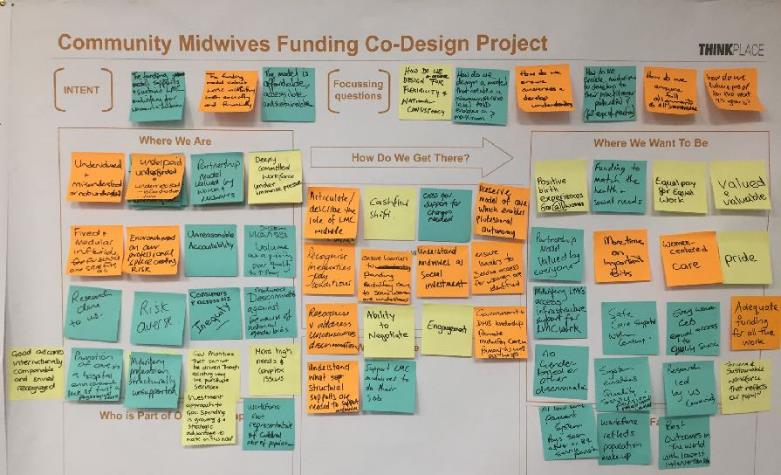 Developed early prototype ideas to achieve a better future
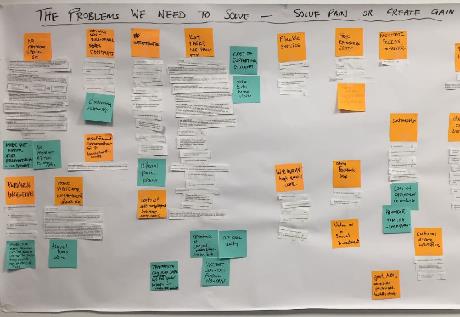 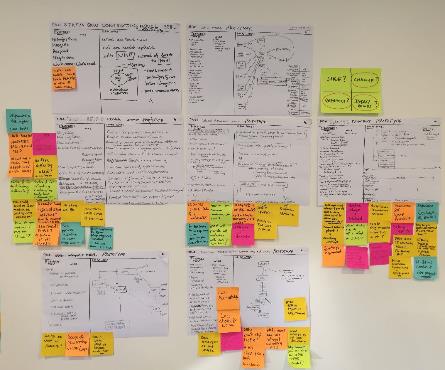 Refined and tested prototypes
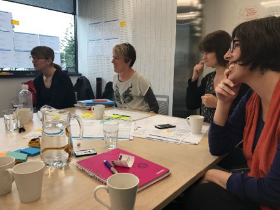 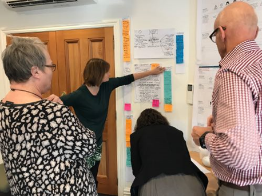 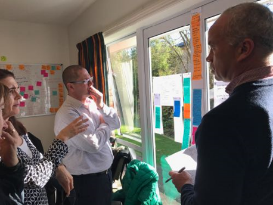 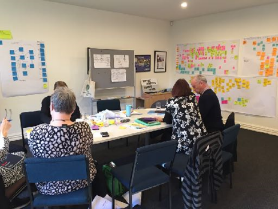 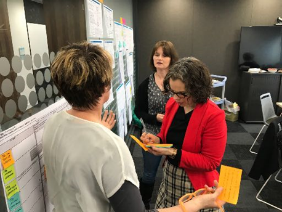 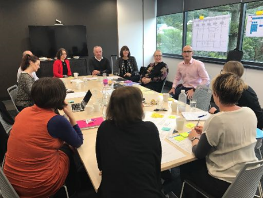 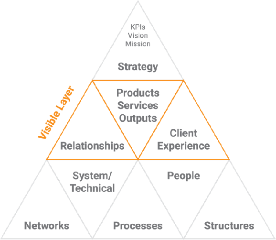 What is desirable for users?
Prototype Test Lenses
Strategy Layer
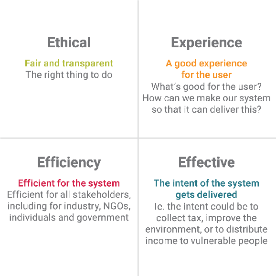 VIABILITY
OUTCOMES
The     Sweet Spot
Visible Layer
What is affordable or viable?
What is possible or feasible?
What is going to work for the organisation, for others? What is cost practical &     sustainable?
Capability Layer (Feasibility)
FEASIBILITY
RISK
Risk 
Assessment
Risk 
Identification
Risk 
Mitigation
What are the critical vulnerabilities and credible threats or opportunities?
What is the likelihood and impact?
How to treat the risk with what? (Deter it, Detect it, or Deal with it?)
Community midwifery funding model prototypes
Payment Models           Funding Models
Stakeholder engagement
National Maternity Monitoring Group
GMs, DHB Planning & Funding
Primary Healthcare Alliance
Royal Australian & New Zealand College of Obstetricians & Gynecologists
Fairly and Equitably Funding the Work of our Community LMC Midwives
Co-design Overall
Recommendations
Fairly and Equitably Funding the Work of our Community LMC Midwives
Community midwifery funding and payment recommendations
Payment Models           Funding Models
Overall Co-design Recommendation

A National Community Midwifery Organisation that holds a national contract to support the workforce and fund contracted midwives via a Blended Payment Model that approximates the real costs of services and meets the highly variable needs of women and workforce.
Fairly and Equitably Funding the Work of our Community LMC Midwives
National Community Midwifery 
Organisation
Fairly and Equitably Funding the Work of our Community LMC Midwives
Supporting
Workforce service delivery
Workforce data and reporting
Service data and reporting
Sustainability for service
Fairly and Equitably Funding the Work of our Community LMC Midwives
Features of a National Community Midwifery Organisation
Nationally consistent structures, governance and infrastructure for midwives
Regional relationships to meet varying local need
Midwifery and consumer driven and governed
Would have experience, skills and knowledge to uphold and strengthen New Zealand Model of Care
Driven by social investment and demonstrated social outcomes
Responsible for quality assurance and service quality improvement
Responsible for national and regional service integration
Responsible for workforce support including locum service and IT infrastructure
Could be bulk funded and hold an outcomes based contract to drive innovation
Fairly and Equitably Funding the Work of our Community LMC Midwives
[Speaker Notes: Commitment and Dedication   Stability and Consistency
Rearrange Trsuted]
Blended Payment Model
Fairly and Equitably Funding the Work of our Community LMC Midwives
Features of a Blended Payment Model
Implementation plan for Community Midwifery
Fairly and Equitably Funding the Work of our Community LMC Midwives
Pricing
Fairly and Equitably Funding the Work of our Community LMC Midwives
Pricing Approach
Findings
System cost